Содержание
2
Структура рынка с/х земли (1/2)
Сведения о земле сельскохозяйственного назначения по отдельным регионам ЦФО РФ на 01.01.2011 (тыс. га)
* указаны данные на 01.01.2011, а при их отсутствии - данные на 01.01.2010
Россреестр, данные BEFL
3
Структура рынка с/х земли (2/2)
Распределение сельскохозяйственных земель отдельных областей ЦФО по формам собственности (%)
Невостребованнные доли в собственности граждан (%)
Земли в собственности юридических лиц от общей площади  земель с/х назначения (%)
Земли в собственности юридических лиц от общей площади  пашни (%)
4
Приобретение прав на невостребованные земельные доли
ЗУ используется
Около 250 дней
ЗУ  не используется
Около 600 дней
Около 750 дней
Этапы
5
Право аренды на земельные участки. Основные риски
6
Право собственности на земельные участки. Основные риски
7
Рост: за и против (1/3)
1. Выход на финансовые рынки
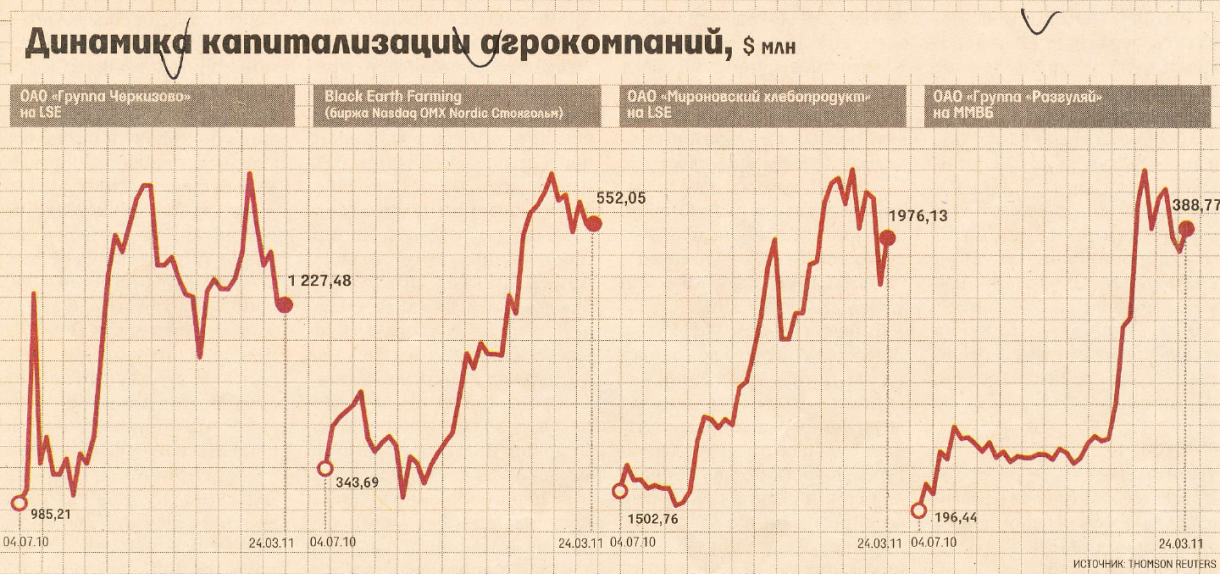 Динамика капитализации агрокомпаний, $ млн
Акции допущены к торгам
OJSC Krasny Vostok Agro (RTS)
OJSC PAVA (RTS)
OJSC Cherkizovo Group (RTS)
OJSC Razgulay Group (RTS)
OJSC Rusgrain Holding (RTS)
Rusagro  Group (LSE)
Планируют IPO в 2011 году
Group of Companies Yug Rusi 
London Stock Exchange (LSE)
Valars Group
Warsaw Stock Exchange (WSE)
www.vedomosti.ru, www.kommersant.ru, www.rts.ru, www.grain.org
8
Рост: за и против (2/3)
Агробизнес в РФ: мнение иностранных инвесторов
Крис Эриксон («Soyatech», США). Новые потоки капиталовложений в сельское хозяйство
России нужно 100-150 млрд долл.
Государство может предоставить только небольшую часть
Иностранные инвесторы могут устранить дефицит

Препятствия:
Законодательная система
Земельная собственность
Политический риск
Материалы Международной конференции «Где маржа», 01 февраля 2011
9
Рост: за и против (3/3)
5. Эффективность с/х производства
2. Цены на продовольствие в мире
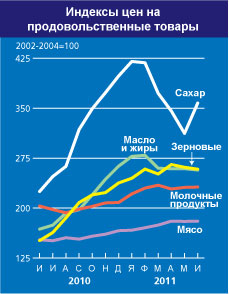 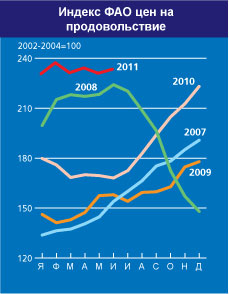 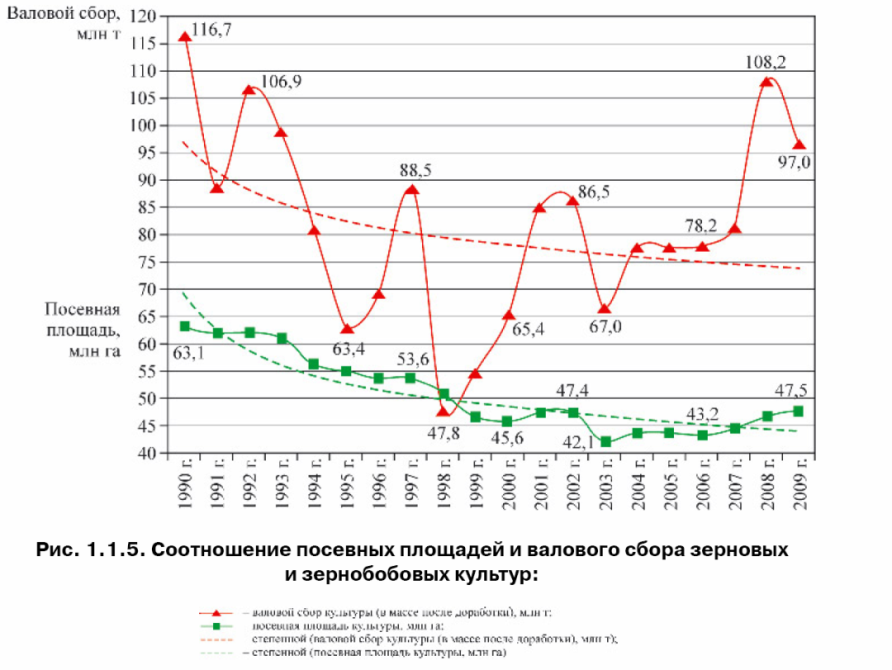 3. Отмена моратория на продажу с/х земли в Украине в 2011-2012 гг.
6. Государственная поддержка АПК (2011 г., до 170 млн руб.)
4. Вступление России в ВТО
Ежегодный доклад минсельхоза РФ «О состоянии и использовании земель сельскохозяйственного назначения», Продовольственная и сельскохозяйственная организация, ФАО
10
СПАСИБО ЗА ВНИМАНИЕ!


Управляющий директор Владислав Новоселов
           
v.novoselov@befl.ru 


Тел./факс +7 (4862) 42 22 24
Тел./факс +7 (495) 649 81 55 
www.befl.ru
11